ÉVFORDULÓ
Regisztráltak: 152/ 2/3 új
ELTEC BFM 
Meeting
Budapest
2007.10.
25év


PANCARE
Alapítás
LUND
2008


27 YU állam
4 ukrán
2 szlovák
2 izland
1 spanyol
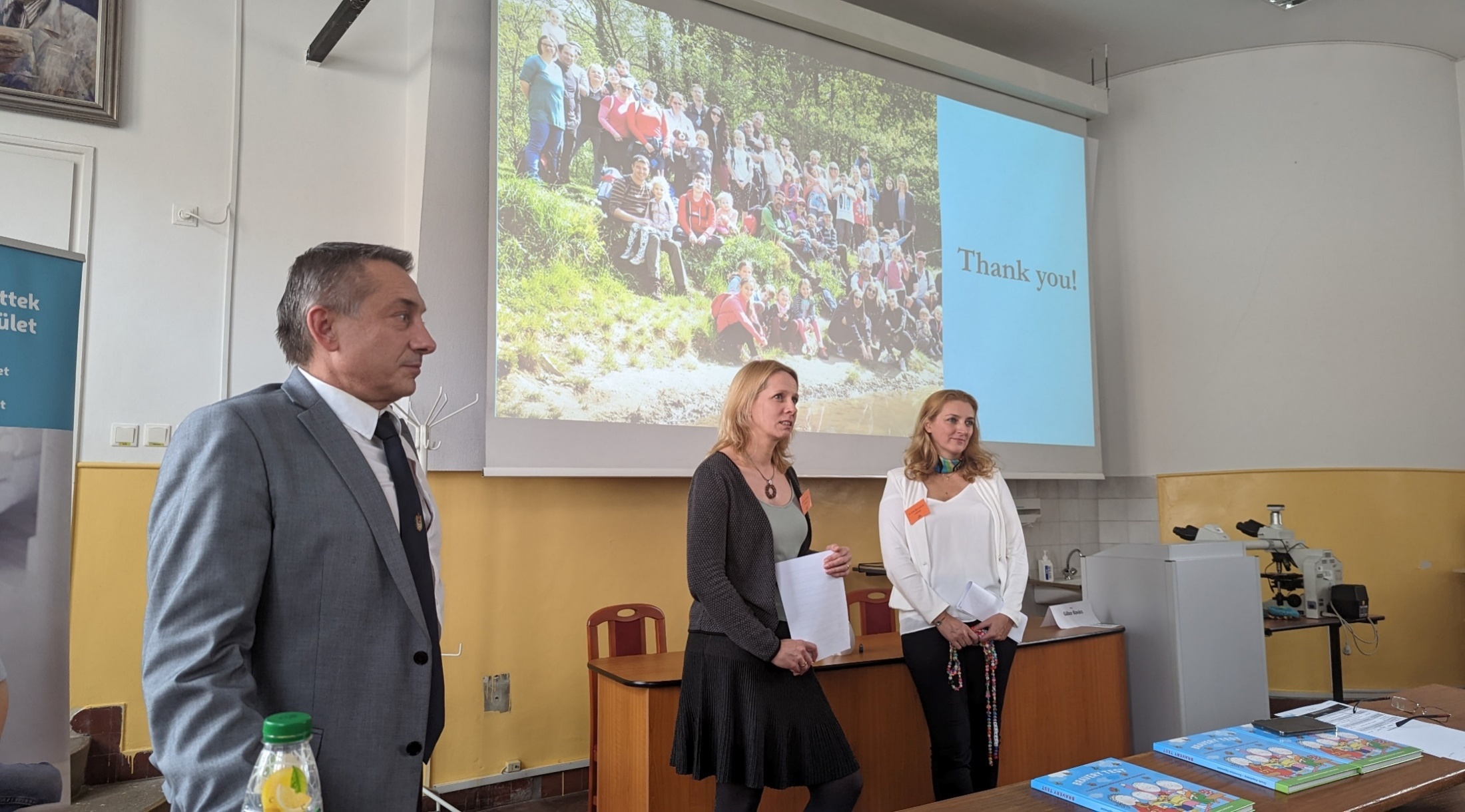 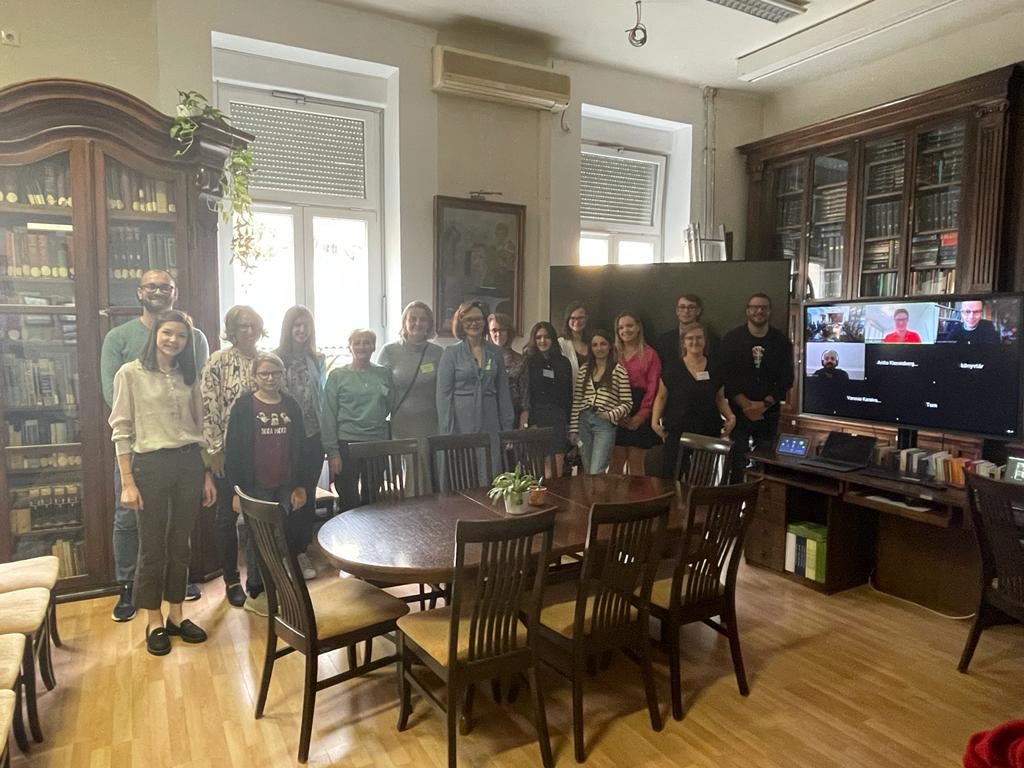 PÁRHUZAMOS WORKSHOP  (4)
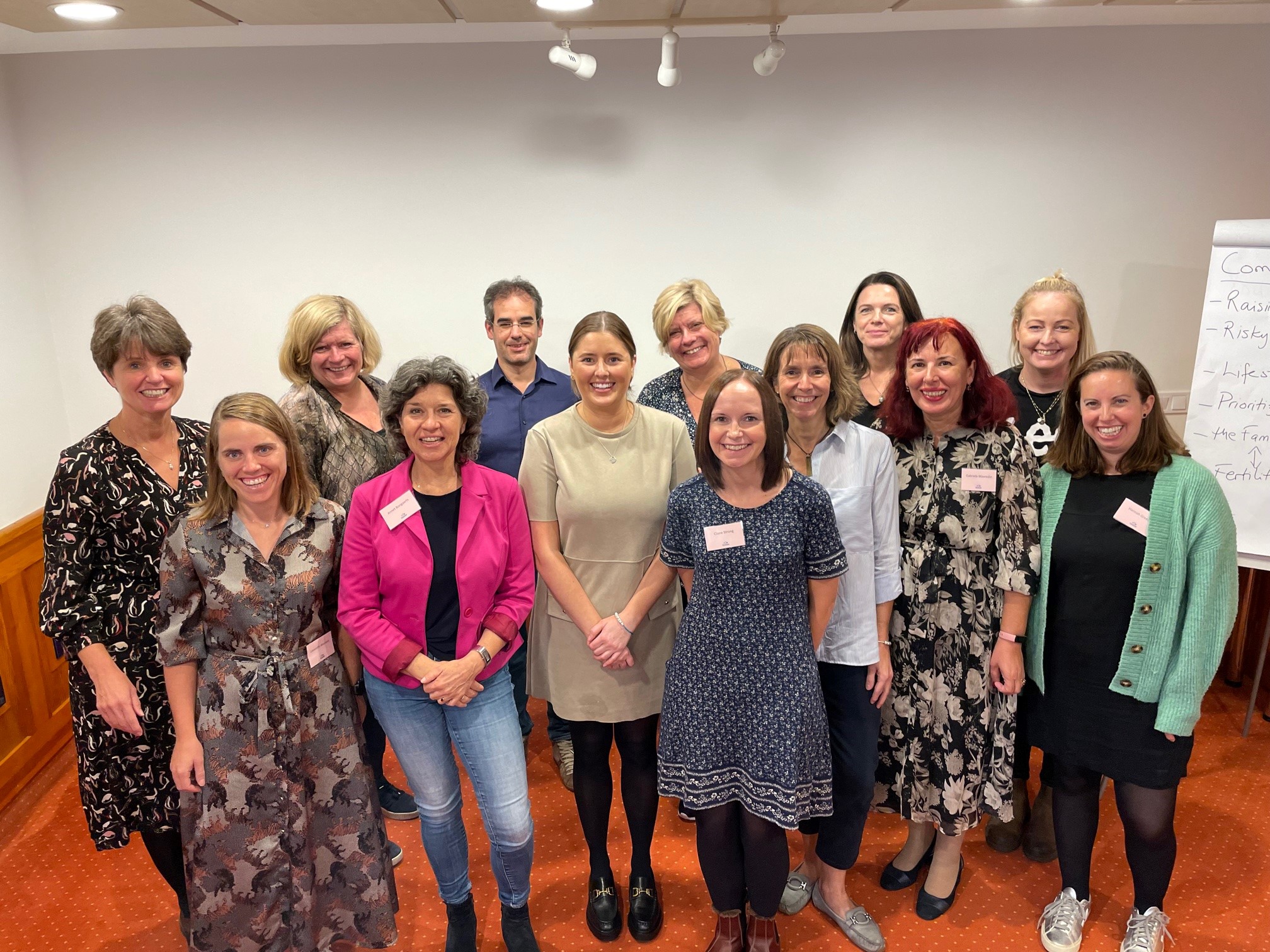 NŐVÉREK, SZAKDOLGOZÓK
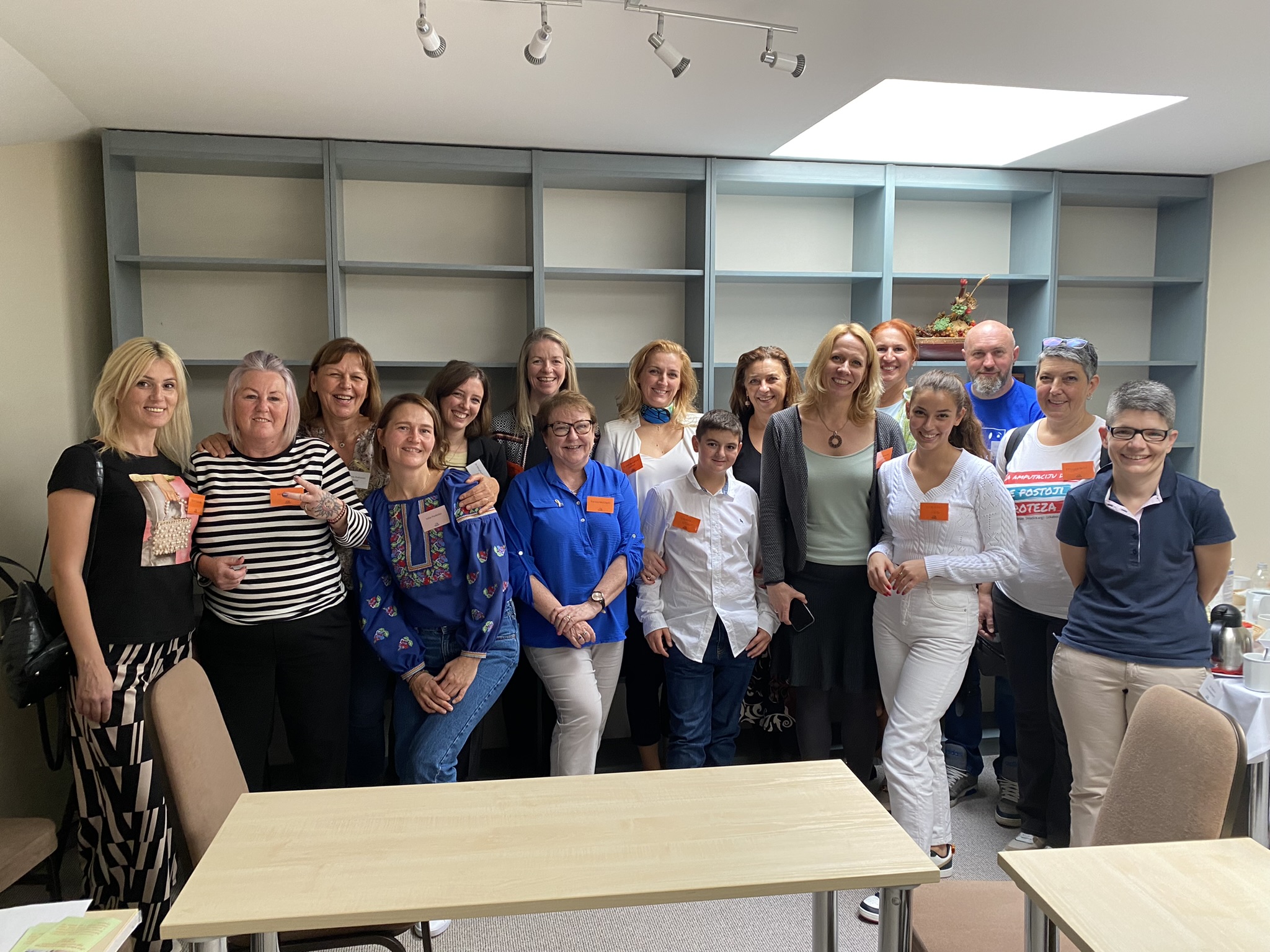 SZÜLŐK
PANCARE FOTO
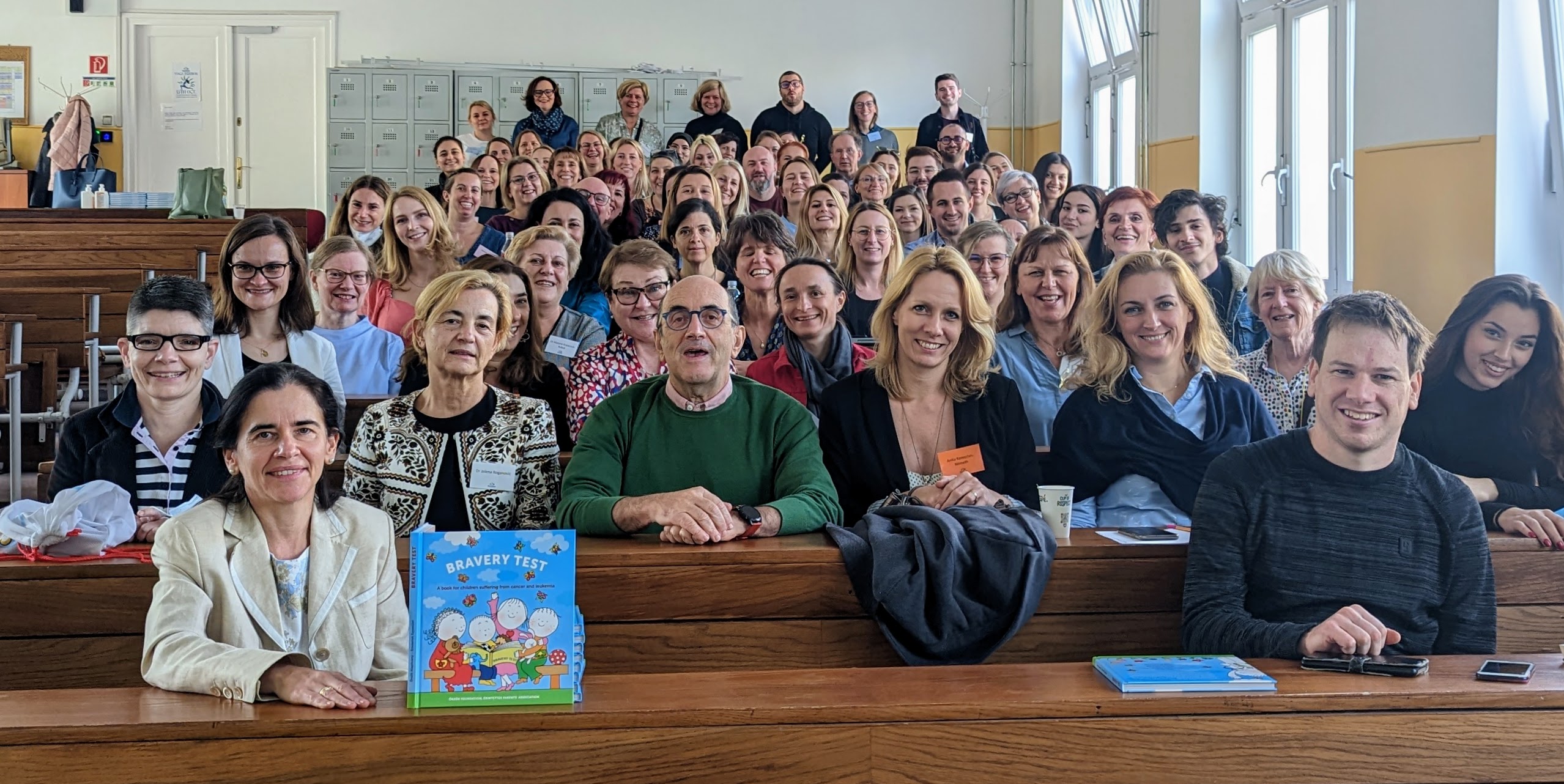